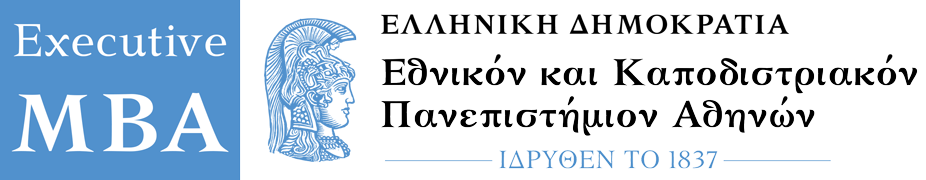 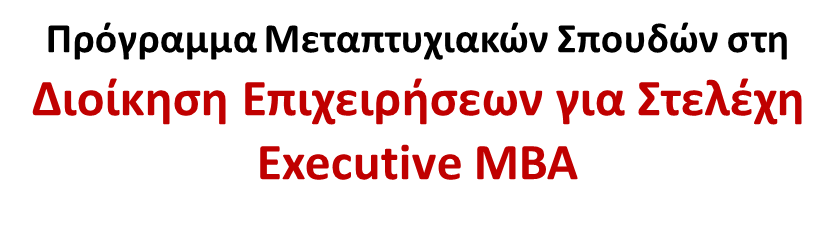 Τίτλος Διπλωματικής Εργασίας
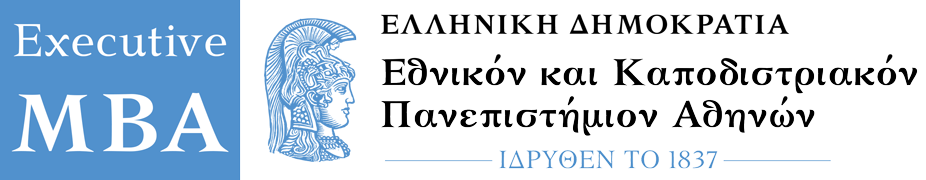 26/2/2023
2
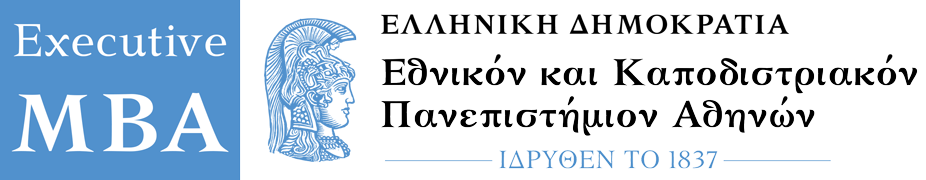 22/2/2024
3
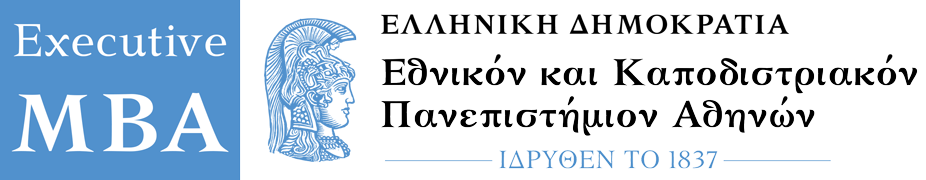 22/2/2024
4